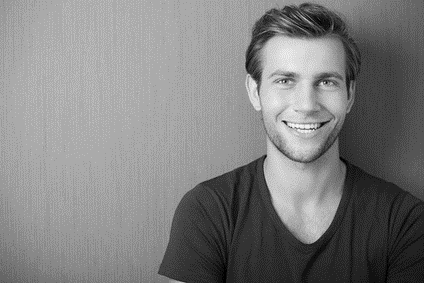 Nombre
000 111 333
Teléfono
Patrick GERNIER
12-01-1992
Fecha de nac.
Dirección
12 Street Name, Madrid
Email
Web
name@mail.com
Facebook.com/patrick
+ Perfil
Lorem ipsum dolor sit amet, consectetur adipiscing elit. Morbi tristique sapien nec nulla rutrum imperdiet. Nullam faucibus augue id velit luctus maximus. Interdum et malesuada fames ac ante ipsum primis in faucibus. Etiam bibendum, ante nec luctus posuere, odio enim semper tortor, id eleifend mi ante vitae ex. Sed molestie varius erat a aliquet.
+ Habilidades
PHP MySQL
Google AdWords
Photoshop CS
Ruby On Rails
Omniture Analytics
Windows / MacOS
+ Experiencia laboral
+ Intereses
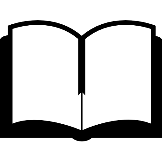 2010-2017
EMPRESA PUESTO
Lectura
Lorem ipsum dolor sit amet, consectetur adipiscing elit. Morbi tristique sapien nec nulla rutrum imperdiet. Nullam faucibus augue id velit luctus maximus. Interdum et malesuada fames ac ante ipsum primis in faucibus. Etiam bibendum, ante nec luctus posuere.
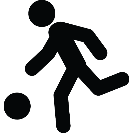 Fútbol
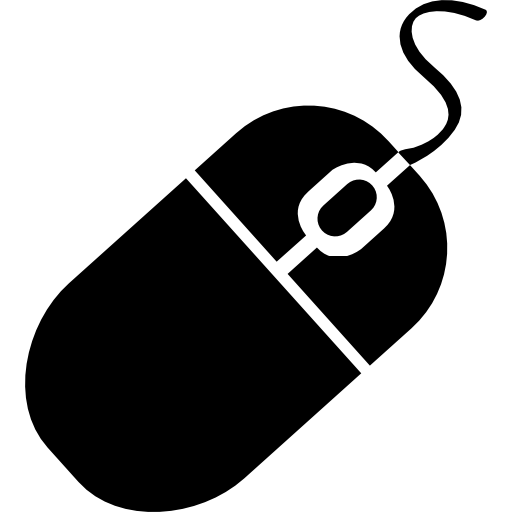 Blogging
2010-2017
EMPRESA PUESTO
Viajes
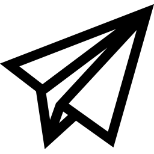 Lorem ipsum dolor sit amet, consectetur adipiscing elit. Morbi tristique sapien nec nulla rutrum imperdiet. Nullam faucibus augue id velit luctus maximus. Interdum et malesuada fames ac ante ipsum primis in faucibus. Etiam bibendum, ante nec luctus posuere.
Música clásica
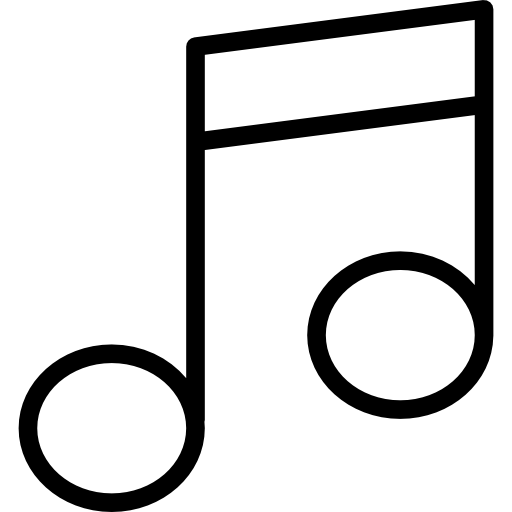 + Idiomas
2010-2017
EMPRESA PUESTO
Lorem ipsum dolor sit amet, consectetur adipiscing elit. Morbi tristique sapien nec nulla rutrum imperdiet. Nullam faucibus augue id velit luctus maximus. Interdum et malesuada fames ac ante ipsum primis in faucibus. Etiam bibendum, ante nec luctus posuere.
ESPAÑOL
nativo
INGLÉS
básico
FRANCÉS
intermedio
2010-2017
EMPRESA PUESTO
Lorem ipsum dolor sit amet, consectetur adipiscing elit. Morbi tristique sapien nec nulla rutrum imperdiet. Nullam faucibus augue id velit luctus maximus. Interdum et malesuada fames ac ante ipsum primis in faucibus. Etiam bibendum, ante nec luctus posuere.
+ Estudios
CENTRO EDUCATIVO TÍTULO
CENTRO EDUCATIVO TÍTULO
2010-2017
2010-2017
Lorem ipsum dolor sit amet, consectetur adipiscing elit.
Lorem ipsum dolor sit amet, consectetur adipiscing elit.